COTA Service
Community Update
November 2, 2020
COTA Service – through COVID and now
Work from home order, essential travel only; masks required.  
Service focused on priority    
Lines 1, 2, 8, 10, 22 and CMAX. 
Priority – operator & customer safety
Focused service to heavily used lines; add 5a
Most lines return, bus-on-demand NE; frequency added
Express lines reinstated
COTA Ridership
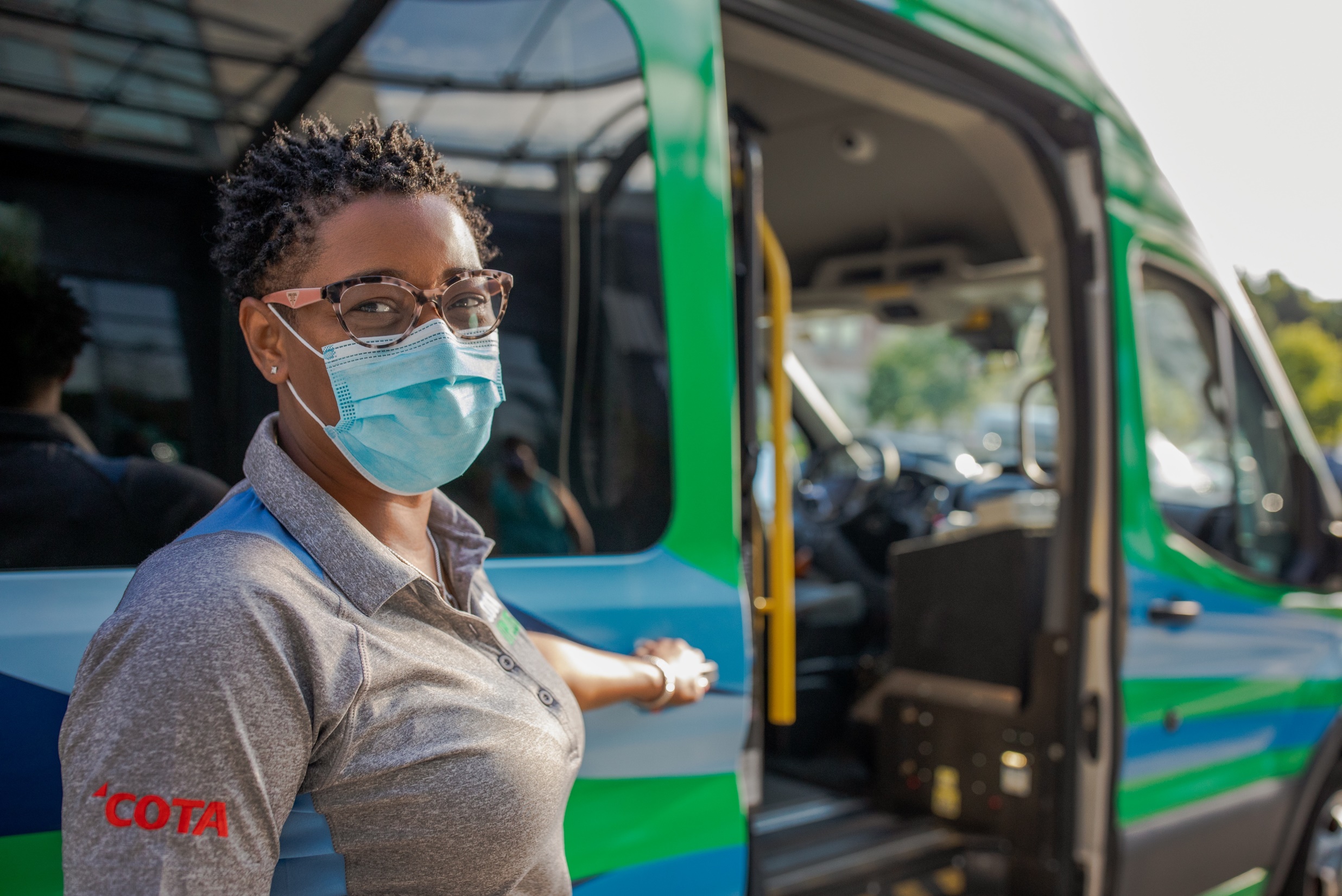 COTA – COVID Lessons Learned
Sufficient service to reduce pass-ups requires additional resources (dynamic routing). 
Early morning service requires more resources now than pre-COVID to prevent overcrowding
Restoring late-evening and early-morning service is critical to our riders. 
Operator availability is a driving factor in amount of service provided under emergency conditions. 
COTA needs to understand how to value pass-ups vs other service enhancements (reinstituting lines, earlier/later service)
COTA Plus
COTA//Plus
Zone 1 – Grove City (expansion) – Oct 1
Zone 2 – Westerville – Aug 24
Zone 3 – South of Broad, Children’s Hospital – November 23
Zone 4 – Goal: 2021

 - Funding – Operations & Capital:  OTP2 grant application and MORPC Attributable Funds application for 2021/2022; shared operational costs with municipalities/corporate sponsors
 - Coordinated efforts with Mainstream On-Demand and Bus-on-Demand efforts
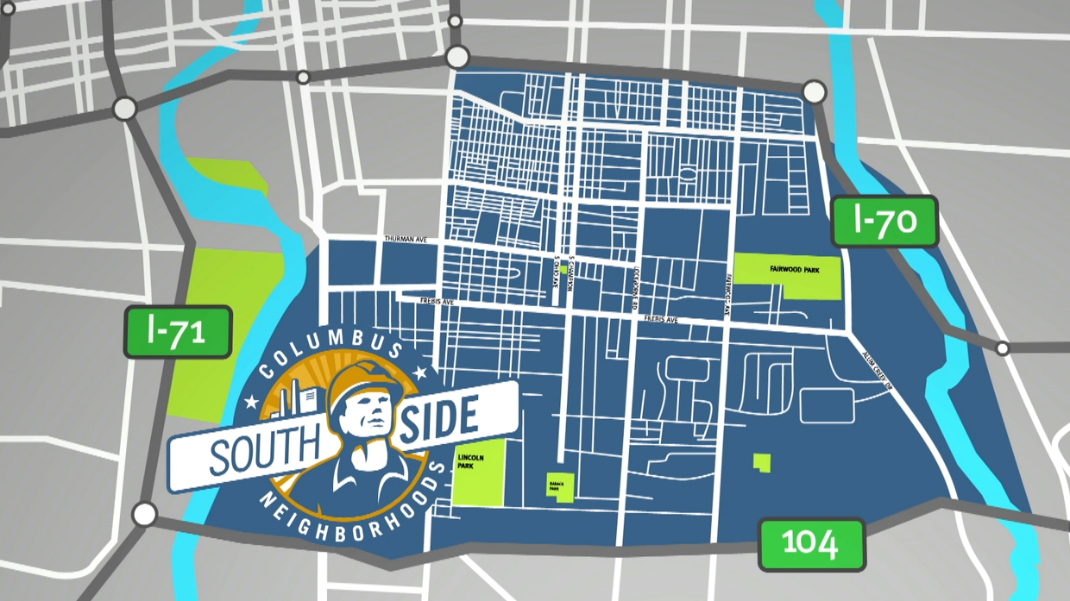 COTA Plus: Southside
Population: 47,656
Jobs: 25,218
Age 65+: 6,755 (14%)	Age Under 18: 10,250 (22%)
Zero car HH: 2,372 (12.5%)
Demographics:  46% Black  44% White
Franklin County’s total population 22% Black and 67% White
Prior to the pandemic, 41% South Side residents with full-time, full-year employment (Franklin County: 66%)
The majority of South Side residents with jobs tend to be hourly in nature and have unpredictable work schedules
1 in 5 individuals have little to no confidence that they would be able to pay for next month’s rent or mortgage
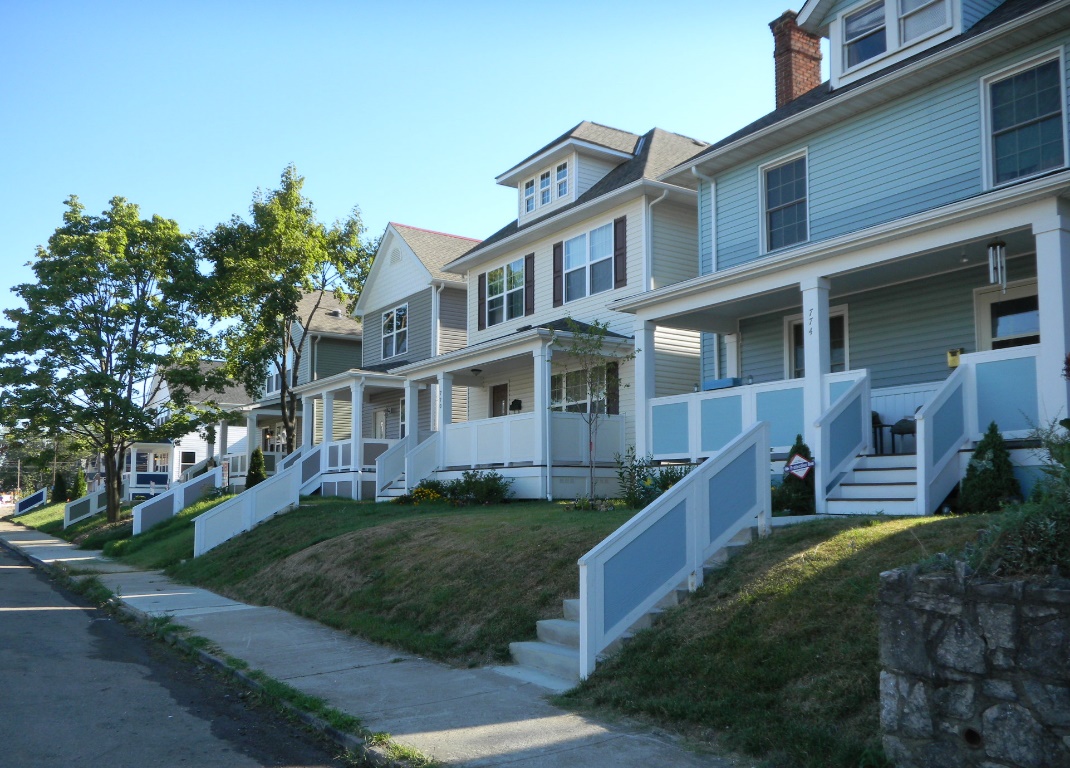 Healthy Neighborhoods Healthy Families Realty Collaborative renovated these South Side of Columbus homes. The group intends to place enough housing in the neighborhood into nonprofit ownership to resist displacement. Photo courtesy of Sue Wolfe.
COTA Plus: Why launch?
Southside - disproportionally low-income, community of color 
Significant side walk gaps 
Workforce access to Rickenbacker & nearby employers
Access to Nationwide Children’s Hospital & childcare  
Greater potential for high usage with established COTA riders or familiar with COTA
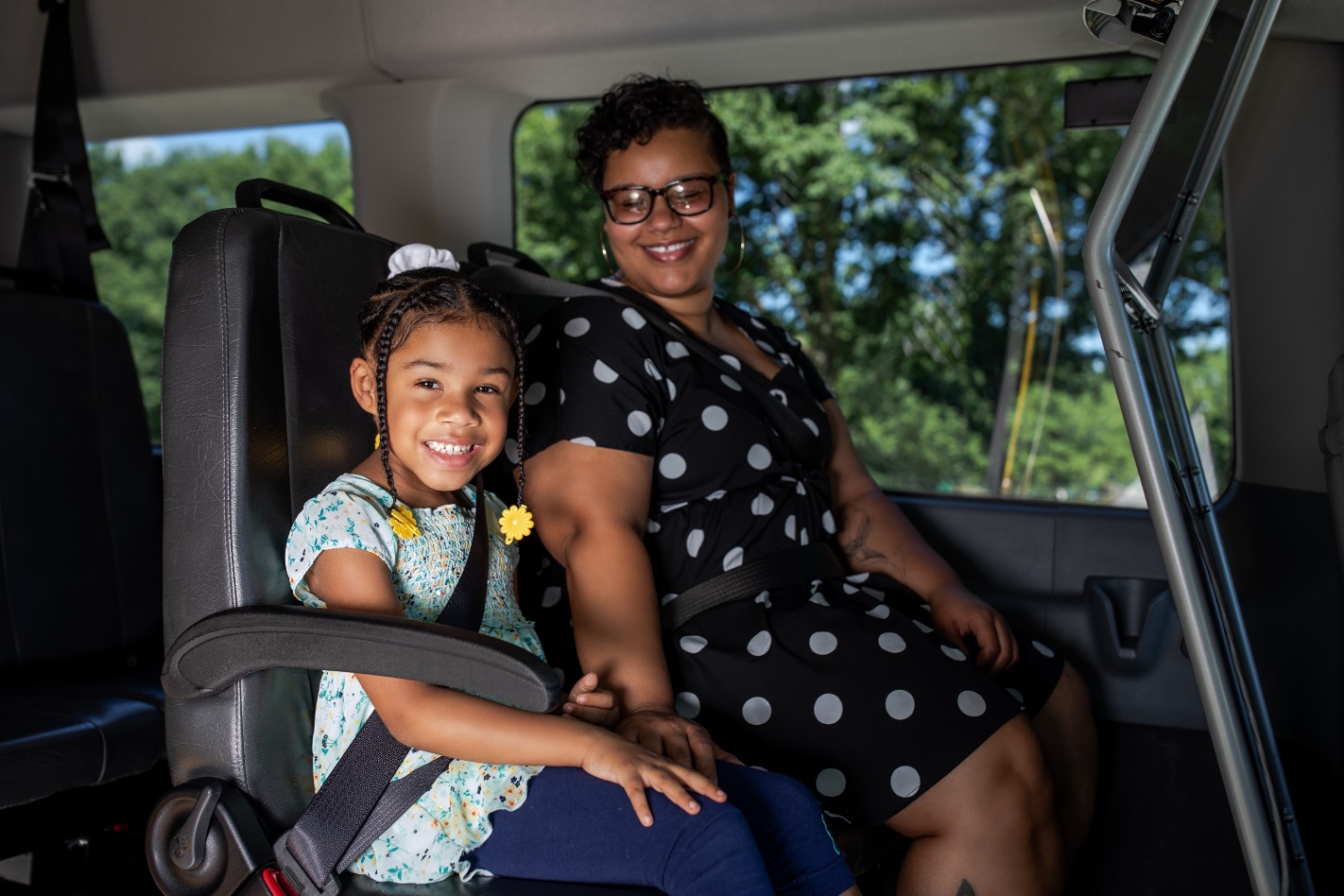 Community Meetings:
Aug. 18th Southside Thrive meeting, 40 + attendees Aug. 20th REEB Ave Partners meeting, 12 attendees
Sept. 15th Lutheran Social Services, 25 attendees 
Sept. 23th CD4P & Reeb Ave, 30 attendees 
Sept. 25th Men 4 Movement, 6 attendees 
Oct. 7th Parson Ave Merchants Associations, 8 attendees
COTA Plus: Service Attributes
Trained customer service representatives available to assist residents establish an account and request a ride
On demand access, no need to pre-schedule
Guaranteed response/service within 15 minutes
Focus on safety and rider satisfaction
Affordable
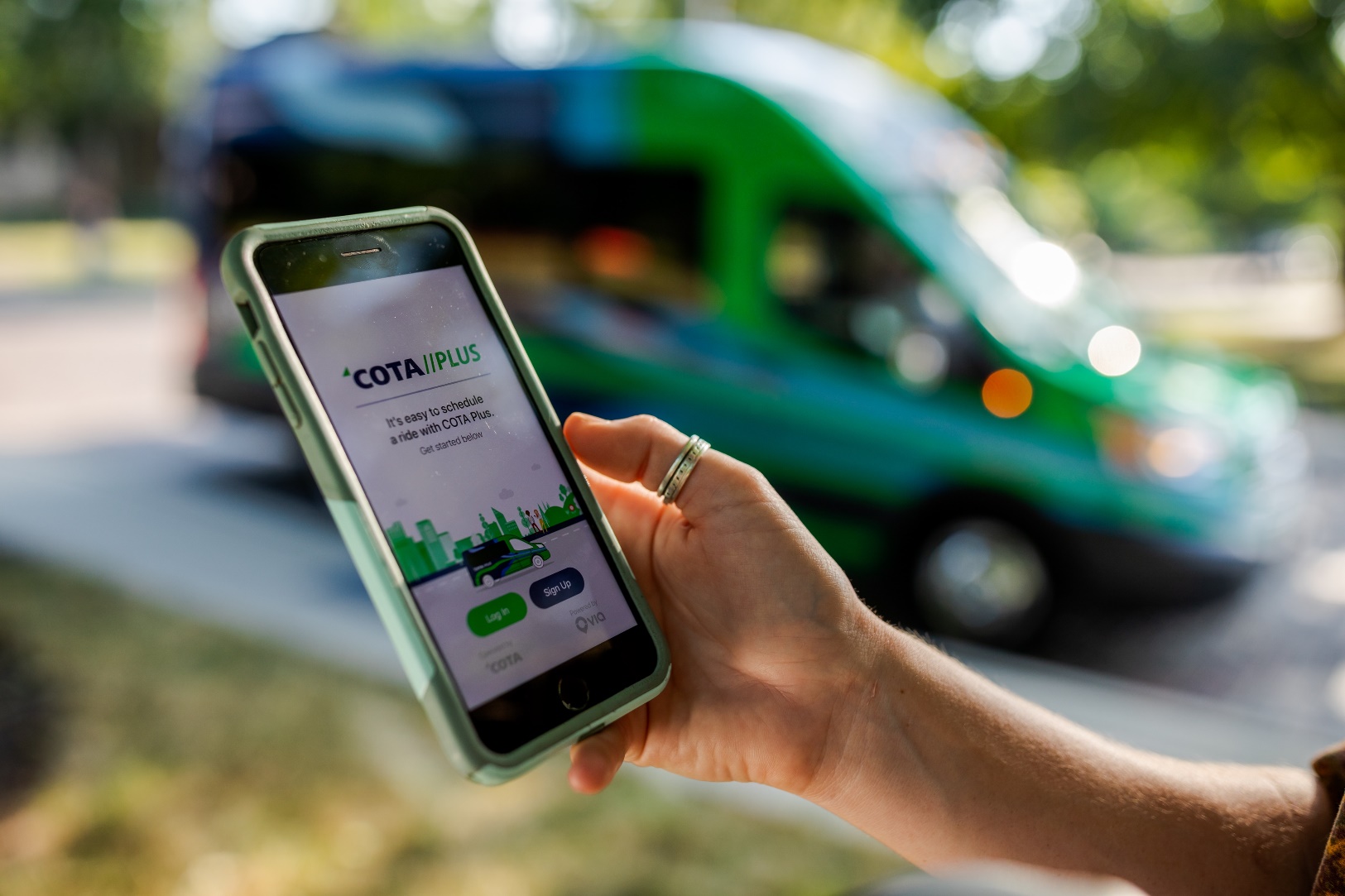 Improved Access to:
Jobs
Healthcare
School/Internships
Quality of life activities
COTA Plus: Service Attributes
Affordable Fare Structure:
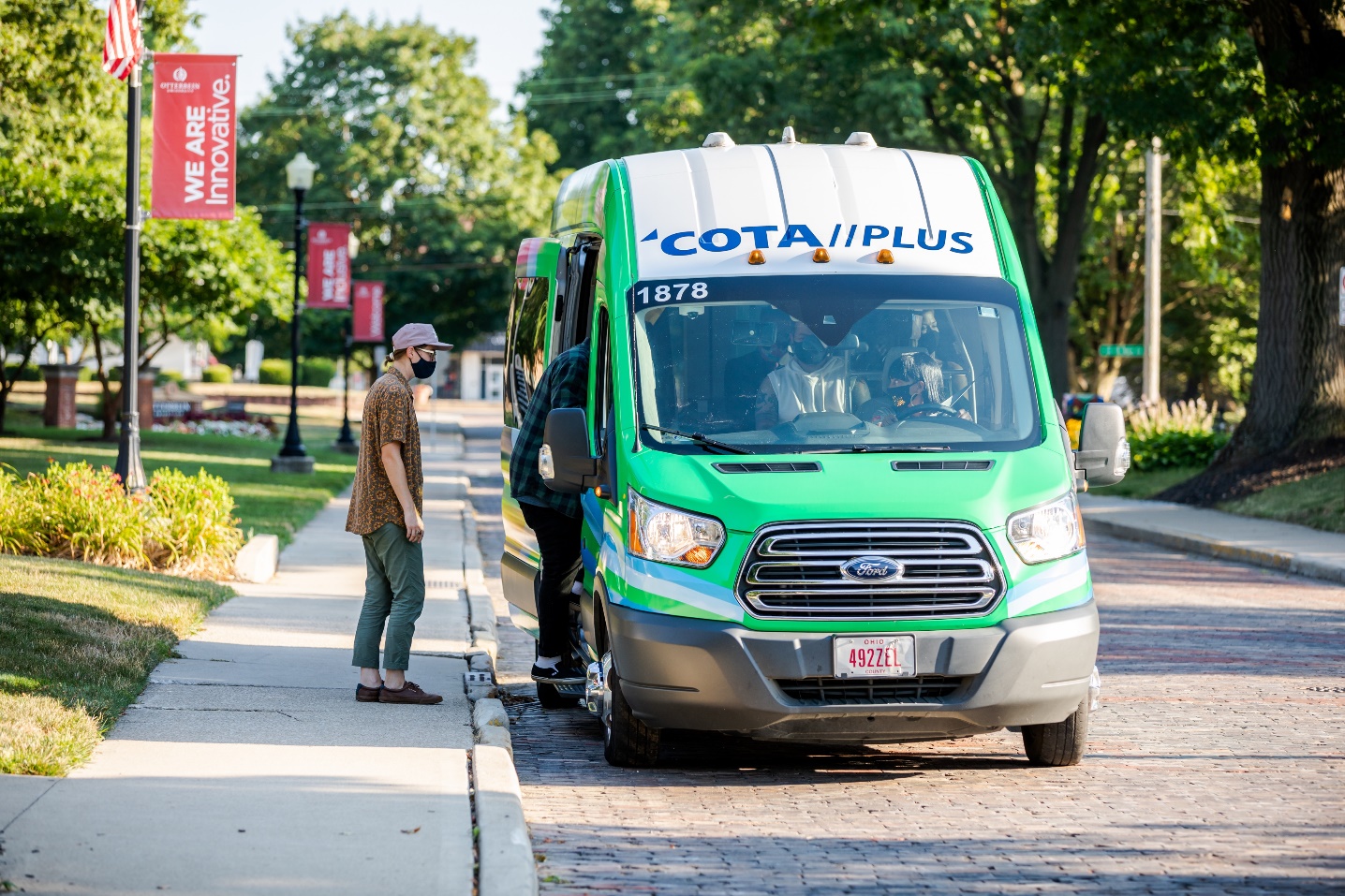 Base Fare (one way trip)		$3.00/ride
1 Day Pass 			$6.00/day
5 Day Pass 			$20.00/week
Connections to/from bus stop	No Fare
C-pass 				No Fare
Students				No Fare

Discounts available for seniors (65+), riders
with disabilities, Medicare card holders, and
other qualified riders to just $2.00/ride and
similar reductions for the period passes
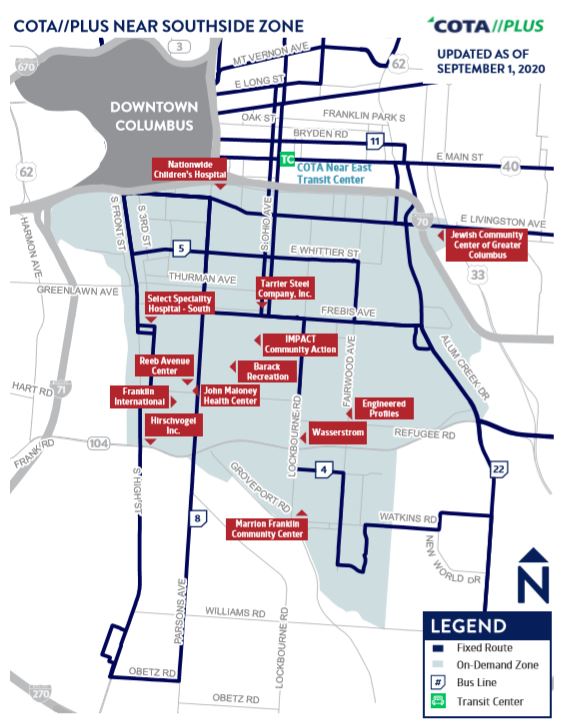 Southside Zone
Hours of operations: Monday-Sunday 5am-8pm 
First zone to offer weekend service 
First urban launch 

Fares are free due to the COVID-19 
We will return to fares by 2021 

Zone outline 
The zone was adjusted based on community input 
Most notable: community members wanted access to food, recreation, and entertainment
LinkUSMobility Corridors Initiative
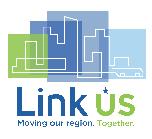 Foundational Planning
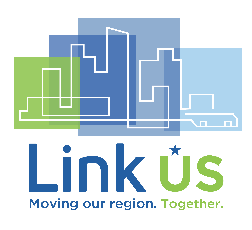 Insight2050 Corridor Concepts
(2019)
NextGen
(2017)
Insight2050 
(2014)
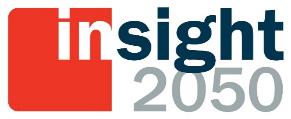 LinkUS is a comprehensive mobility corridors initiative for Central Ohio
LinkUS seeks to provide a complete mobility system along key regional corridors, including high capacity and advanced rapid transit, new transportation technology solutions, bicycle and pedestrian improvements, and new housing and job opportunities. 

Principal sponsors:
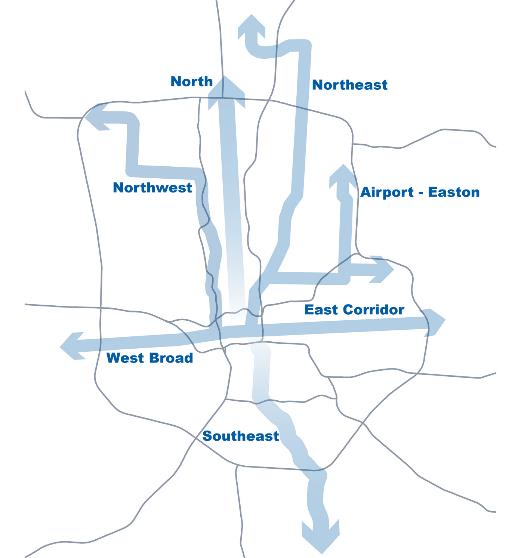 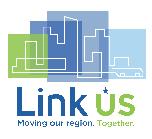 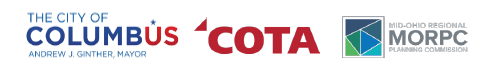 Mobility corridors – Collaboration:
Aligned Efforts:
Zoning Code Update
Affordable Housing Strategy
Sustainable Columbus
Economic Development Policies
Annexation and Utility Policies
Vision Zero Columbus
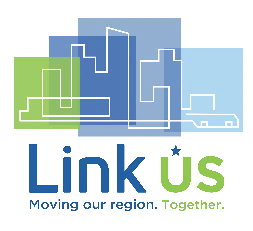 LinkUS will focus on advanced rapid transit . . .
. . . And multimodal infrastructure
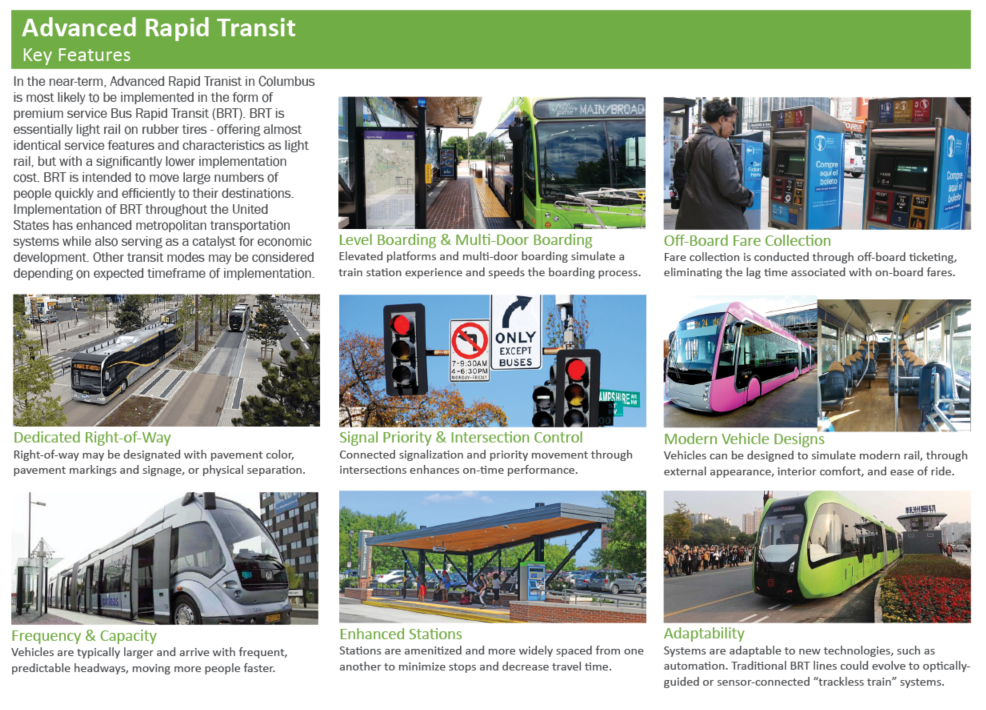 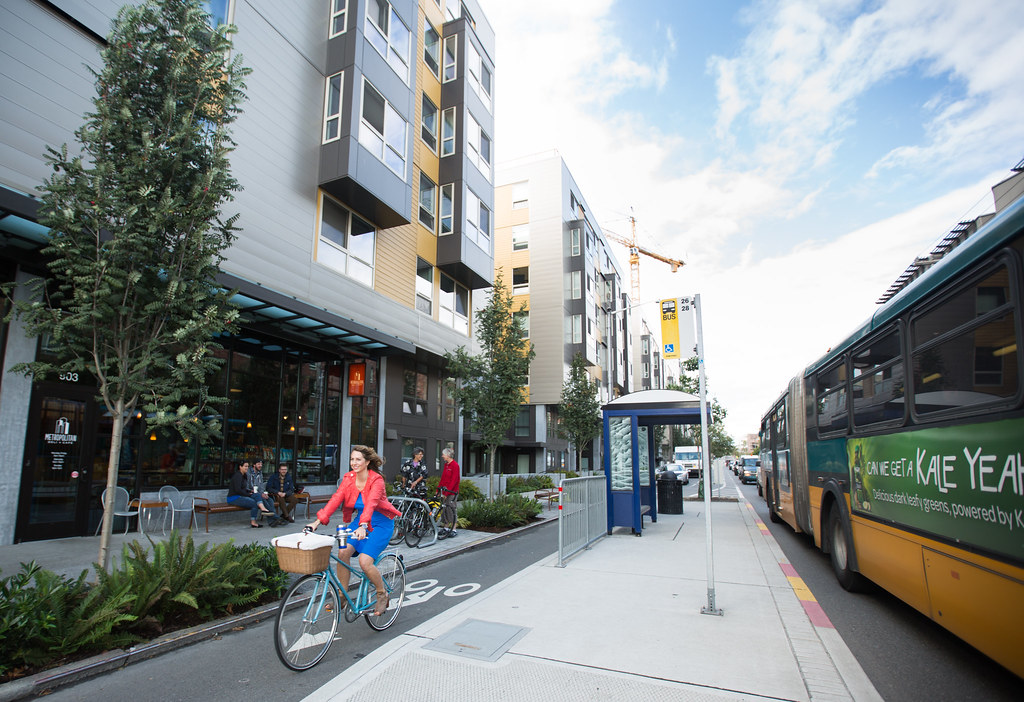 Key Features of Premium 
Transit
Level & Multi-Door Boarding
Off-Board Fare Collection
Signal Priority & Intersection Control
Dedicated Right-of-Way
Modern Vehicle Designs
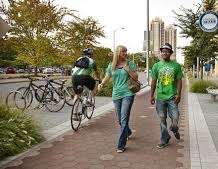 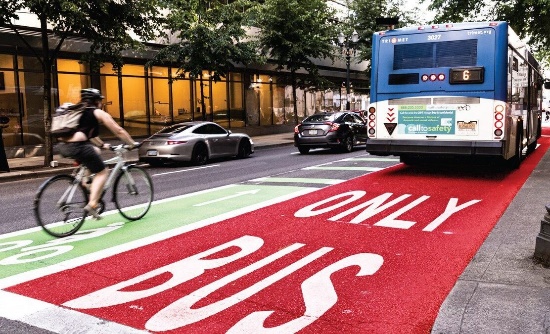 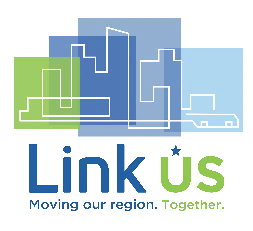 Enhanced Stations
Adaptability
Frequency & Capacity
[Speaker Notes: But – is not just about transit]
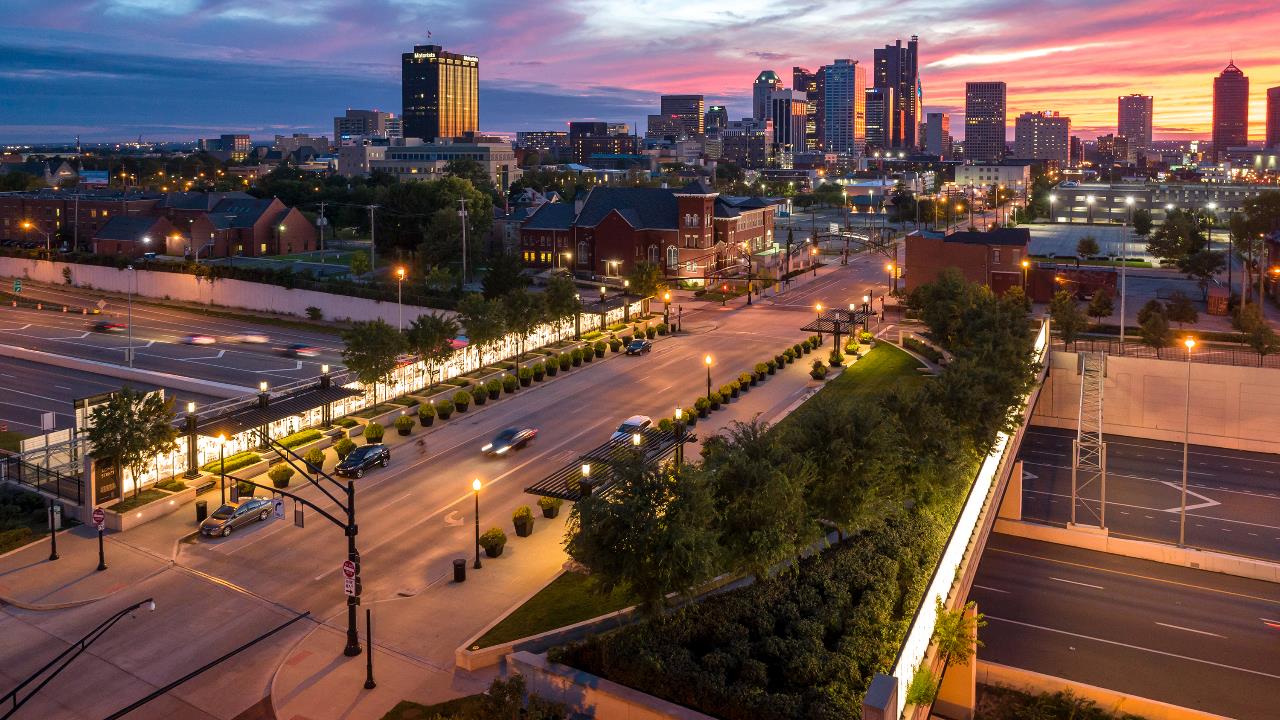 The Bigger Picture
LinkUS is about:
Creating Great Places
Increasing equitable access to opportunity
Accommodating future growth in productive ways
Improving Economic Vibrancy
Shaping the future and reimagining the region for shared prosperity